Assédio sexual:entender para combater.
@fabiansmaia
fabian.maia@cgu.gov.br
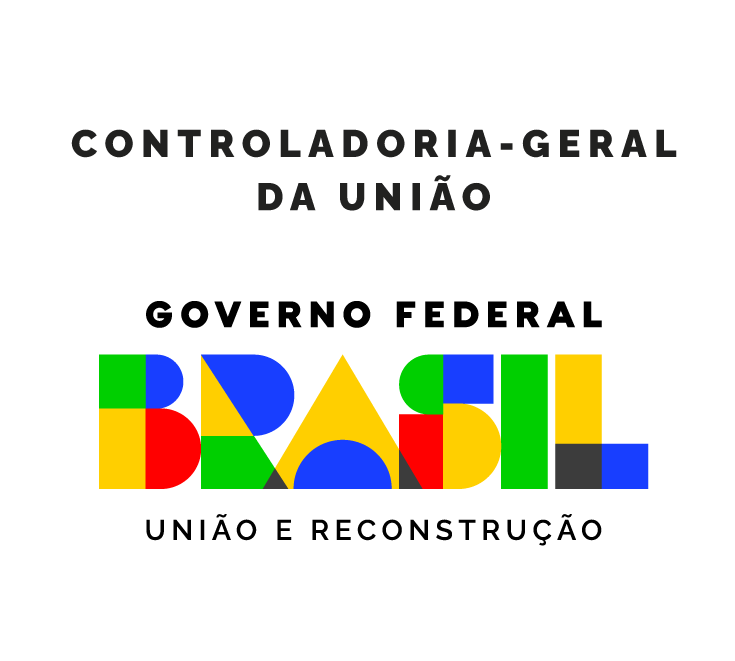 Jornada
O que é e o que não é?
Quais as consequências processais?
Consentimento?
Quais os cuidados que a vítima?
Principais aspectos investigativos?
Restauração de ambientes?
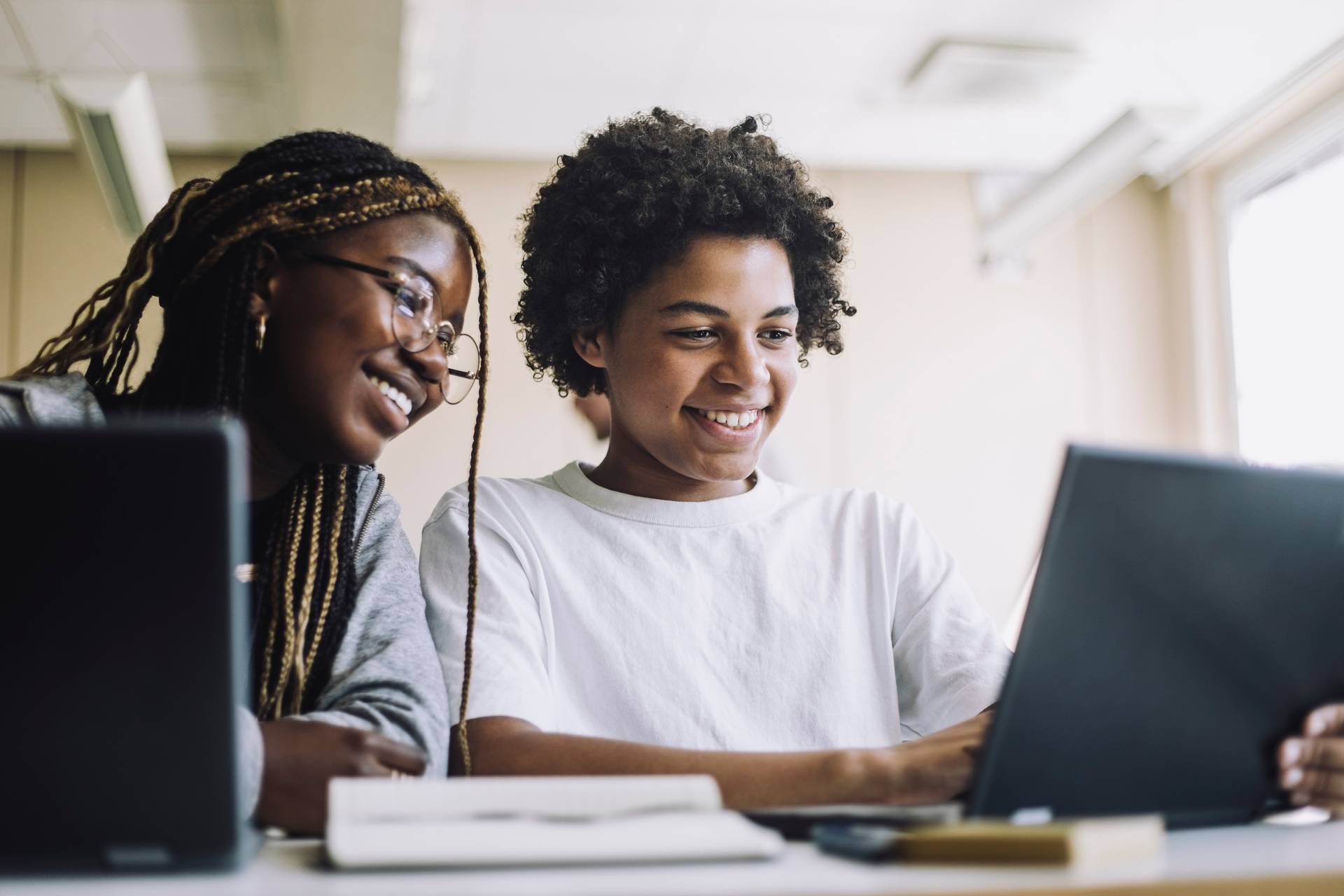 O que é assédio sexual no contexto da Administração Pública?
Assédio sexual no contexto penal
Art. 216-A. Constranger alguém com o intuito de obter vantagem ou favorecimento sexual, prevalecendo-se o agente da sua condição de superior hierárquico ou ascendência inerentes ao exercício de emprego, cargo ou função.
Assédio sexual no contexto sociológico
Conduta de conotação sexual praticada contra a vontade de alguém, sob forma verbal, não verbal ou física, manifestada por palavras, gestos, contatos físicos ou outros meios, com o efeito de perturbar ou constranger a pessoa, afetar a sua dignidade, ou de lhe criar um ambiente intimidativo, hostil, degradante, humilhante ou desestabilizador.
Assédio sexual no contexto administrativo?
?????
As diversas perspectivas do assédio
“Todo conduta inadequada de conotação sexual tende a ser considerada assédio”.
Perspectiva Sociológica
Perspectiva 
Disciplinar?
“O dolo, o desejo de obter proveito e a intenção de humilhar e ofender a dignidade da vítima são as principais marcas do assédio”.
Perspectiva 
Criminal
“Na esfera penal, só existe assédio quando tiver presente relações hierárquicas ou de ascendência”.
Assédio sexual no contexto administrativo?
Intencionalidade
Lesividade
Consequência
As diversas perspectivas do assédio
“Todo conduta inadequada de conotação sexual tende a ser considerada assédio”.
Perspectiva Sociológica
“Condutas inadequadas de baixa lesividade não caracterizam assédio”.
“Apenas condutas puníveis com demissão devem ser consideradas assédio na esfera correcional”.
Perspectiva 
Disciplinar
“O dolo, o desejo de obter proveito e a intenção de humilhar e ofender a dignidade da vítima são as principais marcas do assédio”.
Perspectiva 
Criminal
“Na esfera penal, só existe assédio quando tiver presente relações hierárquicas ou de ascendência”.
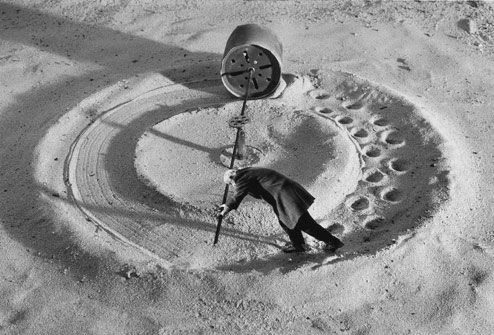 RACIOCÍNIO CIRCULAR
As diversas perspectivas do assédio
“Todo conduta inadequada de conotação sexual tende a ser considerada assédio”.
Perspectiva Sociológica
“Condutas inadequadas de cotação sexual”.
Perspectiva 
Disciplinar
ASSÉDIO SEXUAL
Balizamentos para a identificação do assédio???
Perspectiva 
Criminal
“Na esfera penal, só existe assédio quando tiver presente relações hierárquicas ou de ascendência”.
Consentimento
Consentimento
Tem que ser expresso;
Não se presume;
Pode ser retirado;
Varia de contexto para contexto;
Cuidado: manifestações em público.
Cuidados com a Vítima
Acolhimento x Produção Probatória
Comunicação clara, segura e transparente
Conhecimento do fluxo processual
Medida cautelar ou medida protetiva
Comunicação de eventuais situações de risco
Oitiva protegida
Oitiva isolada
Oitiva focalizada
TAC?
PAD?
IPS
Oitiva da 
vítima 
ou 
denunciante
Coleta de 
elementos 
informativos
Oitiva de 
possíveis 
testemunhas
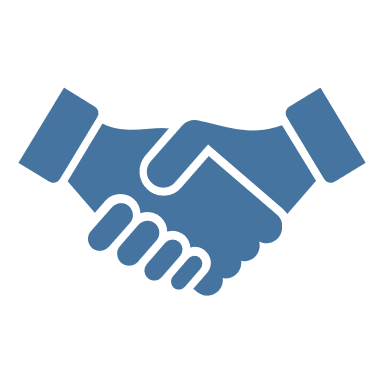 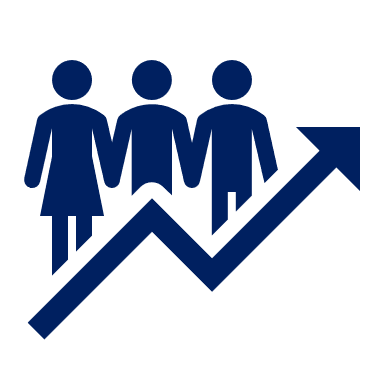 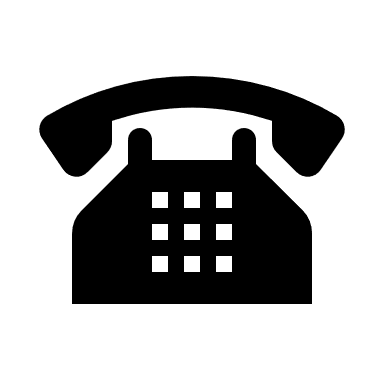 FOCO NO ACOLHIMENTO
AMPLO PODER
INVESTIGATIVO
OITIVA DO
INVESTIGADO?
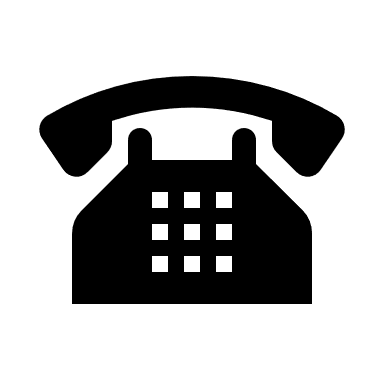 Interrogatórioio
Relatório
PAD
Julgamento
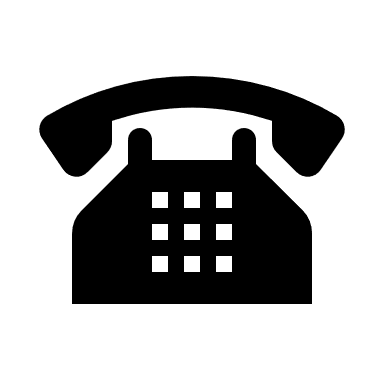 Notificação
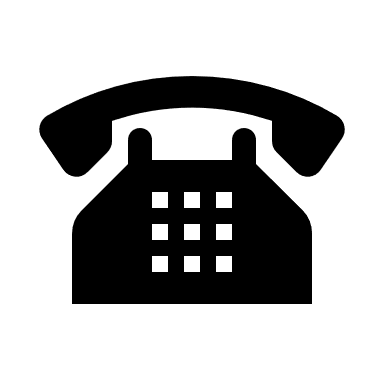 Defesa
MEDIDA CAUTELAR OU PROTETIVA
Cautelar: PAD instaurado ou Poder Geral de Cautela da Administração;

Medida Protetiva: necessidade de parceria com o Ministério Público e se for o caso de Lei Maria da Penha (mulher – contexto (CFA) – formas de violência).

Medida Protetiva Inominada: necessidade de parceria com o Ministério Público.
Oitiva
Protegida: depoimento ininterrupto; tomado por profissional capacitado, preferencialmente do sexo feminino. (LMP – Art. 10-A) 
Isolada: garantia de que vítima e testemunhas vulnerabilizadas não terão contato com investigados ou suspeitos (LMP – 10-A, §1º, II)
focalizada: Vedada manifestação sobre circunstâncias ou elementos alheios aos fatos objeto de apuração e a utilização de linguagem, de informações ou de material que ofendam a dignidade da vítima ou de testemunhas (LMF)
Oitiva
A instrução processual este reproduzindo violências institucionais de gênero:

Você estava bebendo?
Você se encontrava na festa até a madrugada?
Você sempre aceitou carona de homens?
Você não acha que devia ter feito essa denúncia antes?
Interrupções e pressões
Violência institucional?
Lei de Abuso de Autoridade
Art. 15-A. Submeter a vítima de infração penal ou a testemunha de crimes violentos a procedimentos desnecessários, repetitivos ou invasivos, que a leve a reviver, sem estrita necessidade:
I – situação de violência; ou
II – outras situações potencialmente geradoras de sofrimento ou estigmatização.
§ 1º Se o agente público permitir que terceiro intimide a vítima de crimes violentos, gerando indevida revitimização, aplica-se a pena aumentada de 2/3 (dois terços). 
§ 2º Se o agente público intimidar a vítima de crimes violentos, gerando indevida revitimização, aplica-se a pena em dobro.
Violência psicológica contra a mulher
Código Penal
Art. 147-B.  Causar dano emocional à mulher que a prejudique e perturbe seu pleno desenvolvimento ou que vise a degradar ou a controlar suas ações, comportamentos, crenças e decisões, mediante ameaça, constrangimento, humilhação, manipulação, isolamento, chantagem, ridicularização, limitação do direito de ir e vir ou qualquer outro meio que cause prejuízo à sua saúde psicológica e autodeterminação:
Pena - reclusão, de 6 (seis) meses a 2 (dois) anos, e multa, se a conduta não constitui crime mais grave.
Aspectos investigativos
a) Vazamento;b) Vídeo e degravaçãoc) Criança e Adolescente (LHB)d) Banco de Denúnciase) Apreensão de bens e informações públicos que estejam no recinto da Administraçãof) As razões da prova faltanteg) WhatsApp?h) Sigilo das comunicações
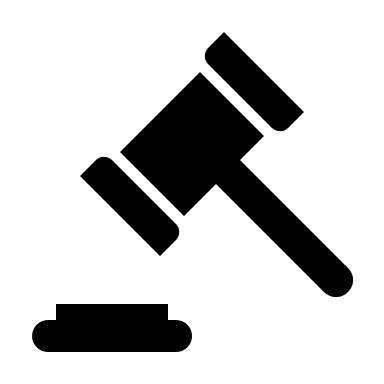 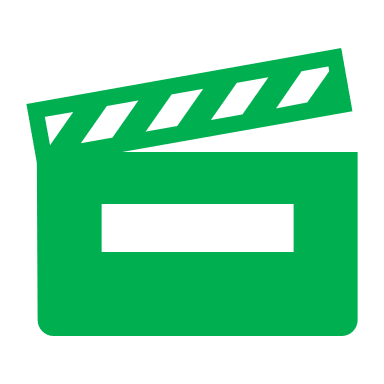 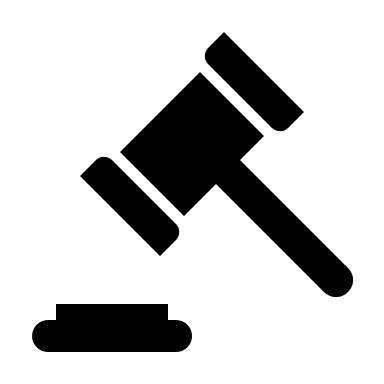 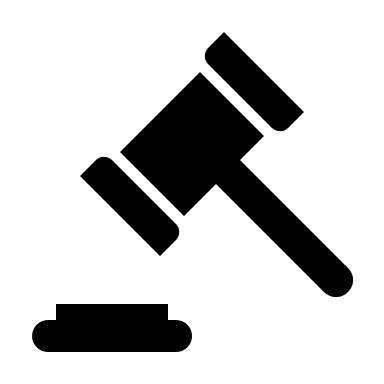 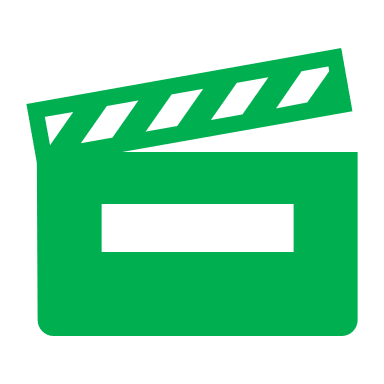 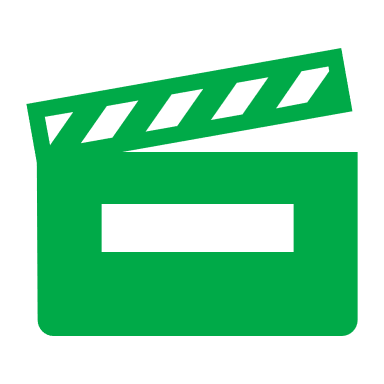 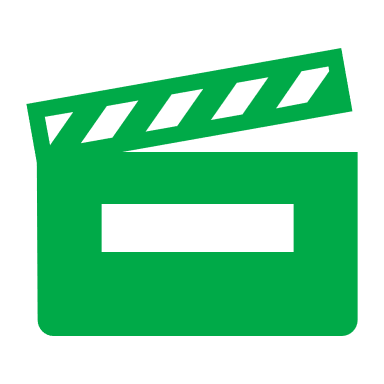 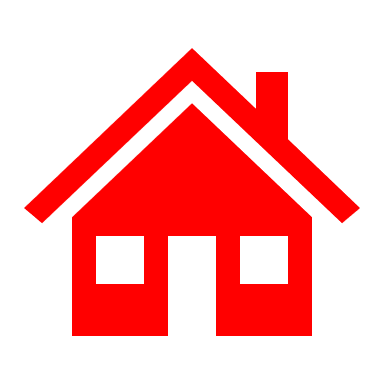 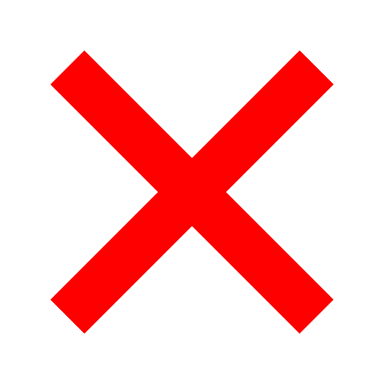 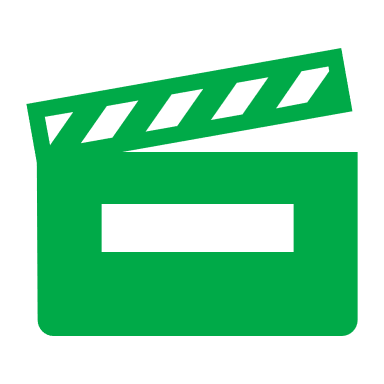 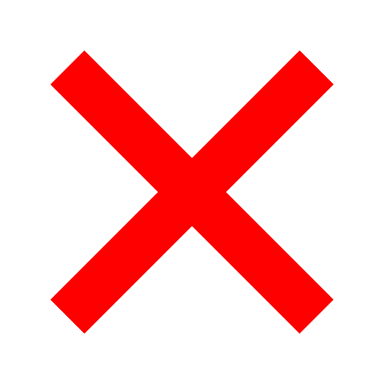 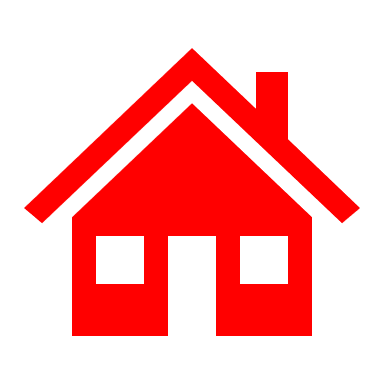 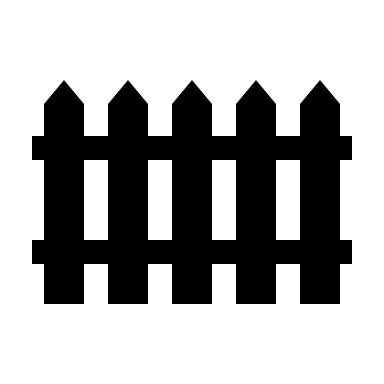 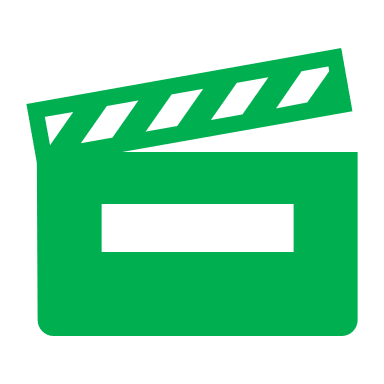 O que queremos?
PREVENÇÃO
ESTRUTURAÇÃO
PROTEÇÃO
RESPONSABILIZAÇÃO
REPACTUAÇÃO
RESTAURAÇÃO
Obrigado
@fabiansmaia
fabian.maia@cgu.gov.br
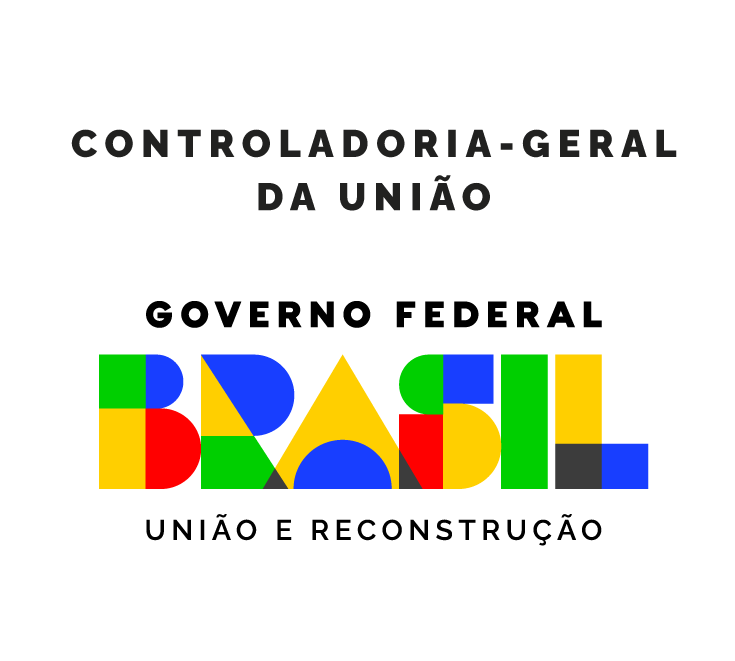